From charity to sustainability:
NGO’s role in supporting companies to develop their sustainability footprint



Sorana Baciu
European Foundation for Engaged Youth

Keele University, 3 June 2013
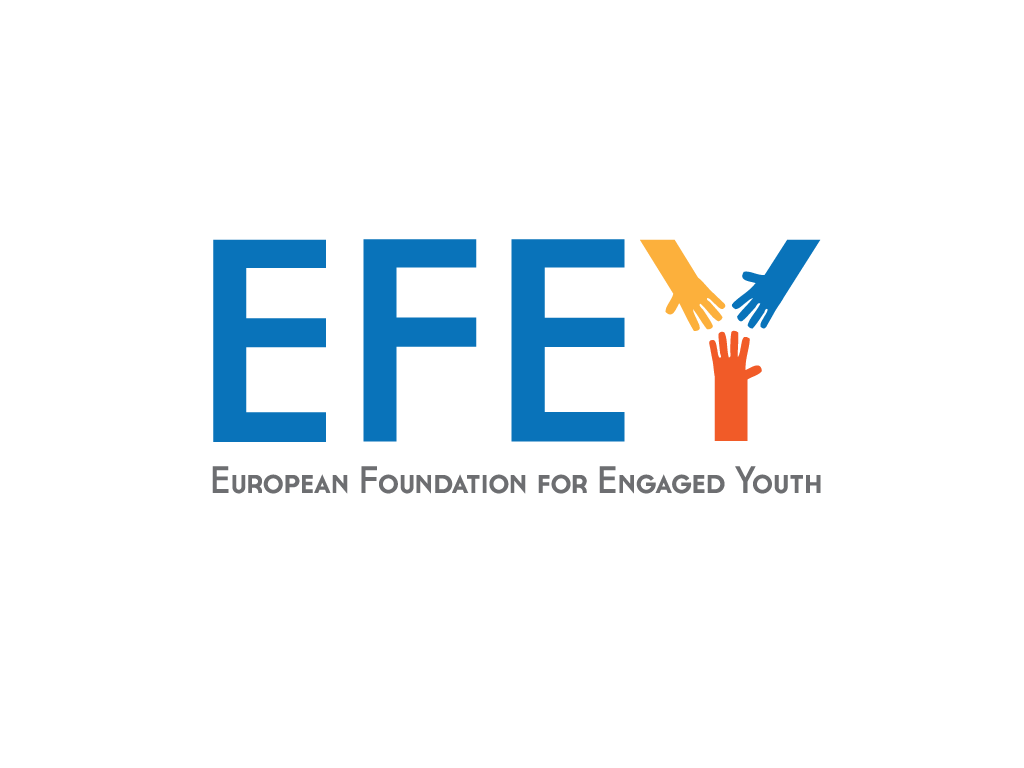 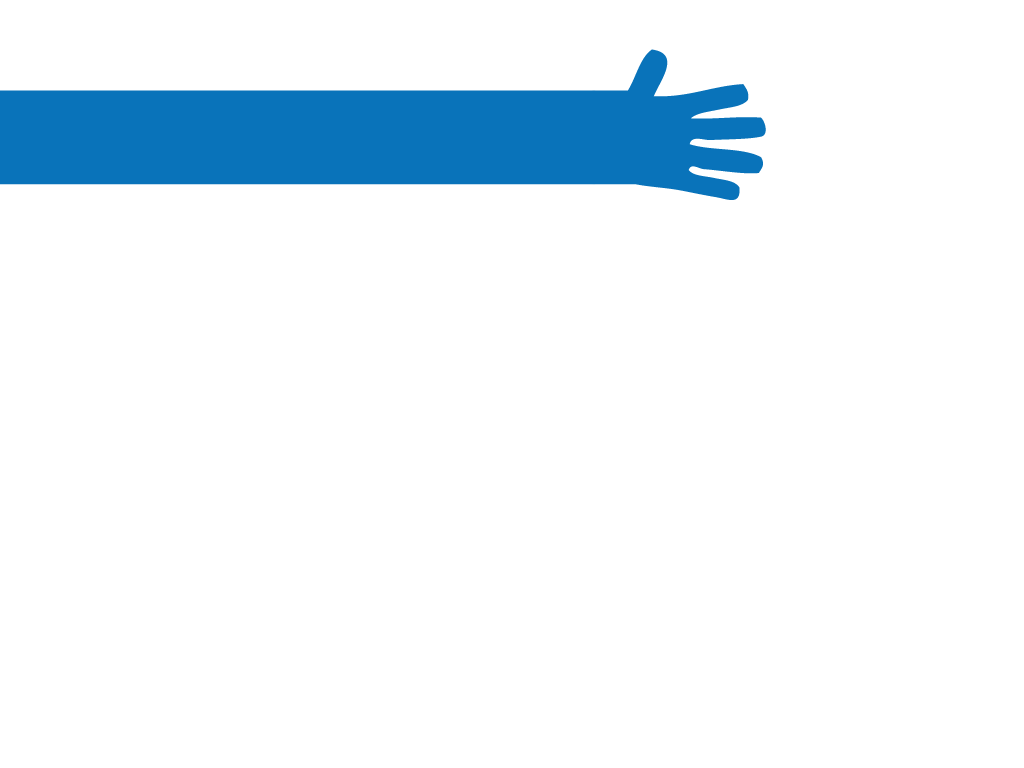 European Foundation for Engaged Youth
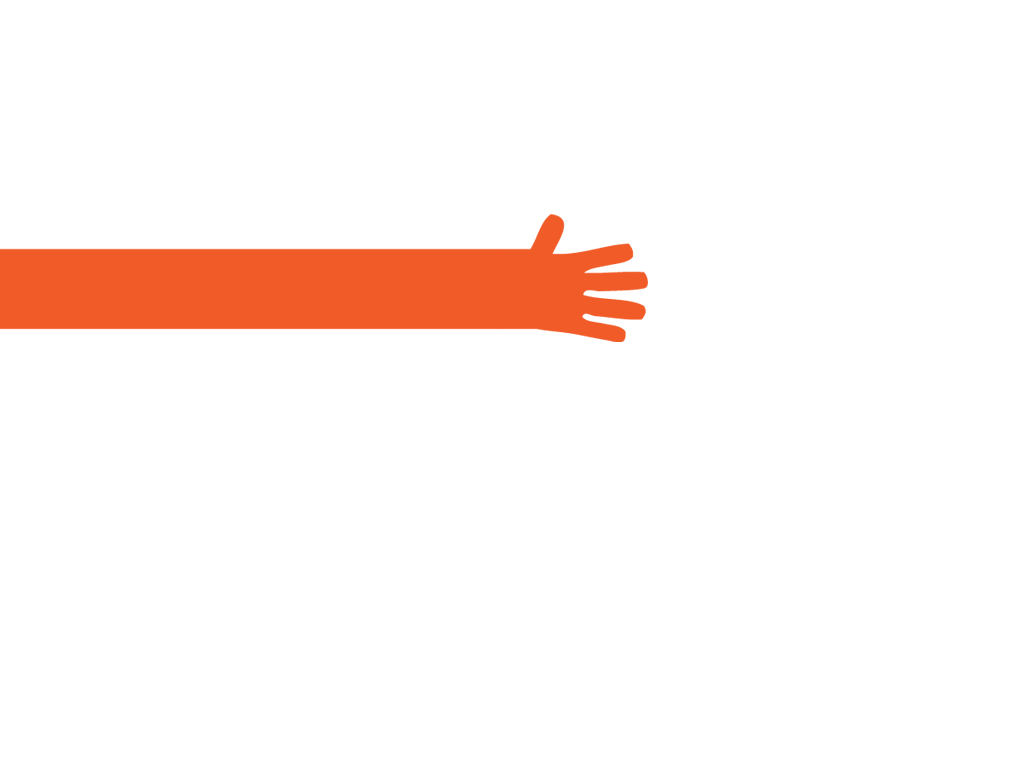 Corporate Sustainability
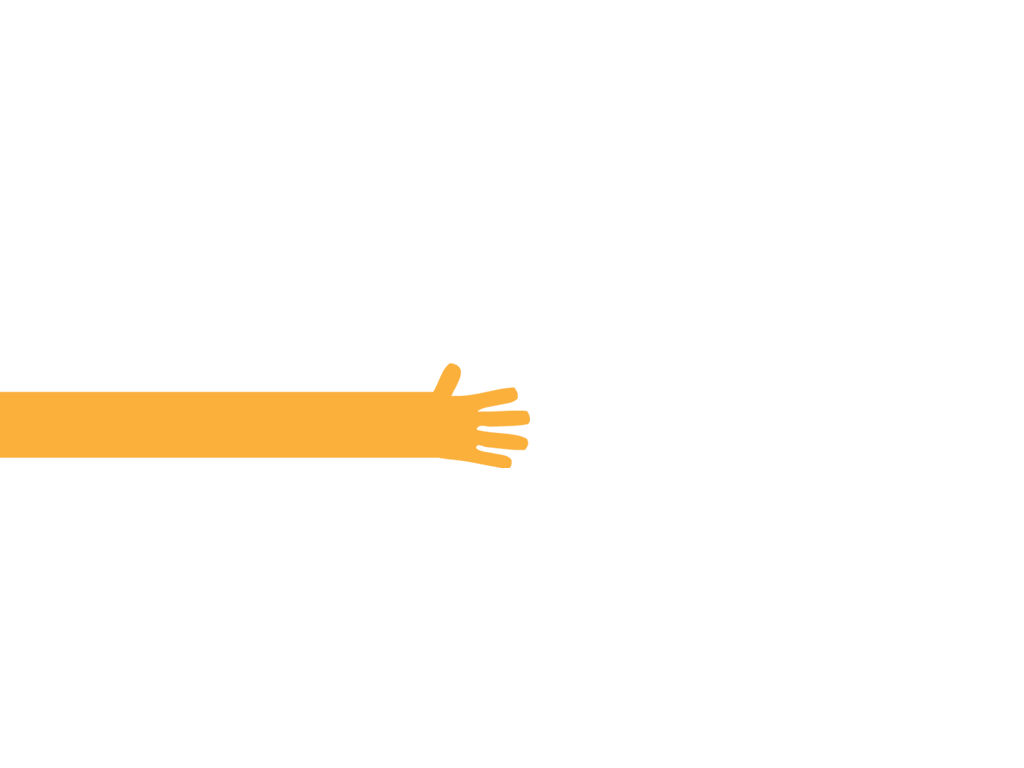 NGOs – Companies Partnership
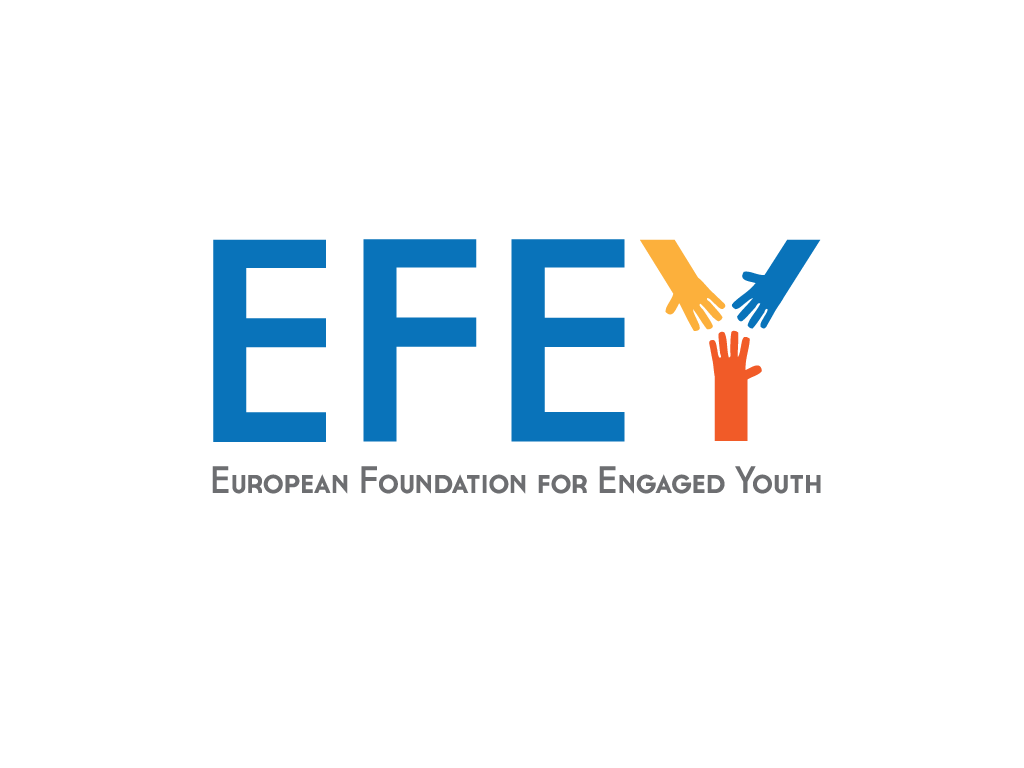 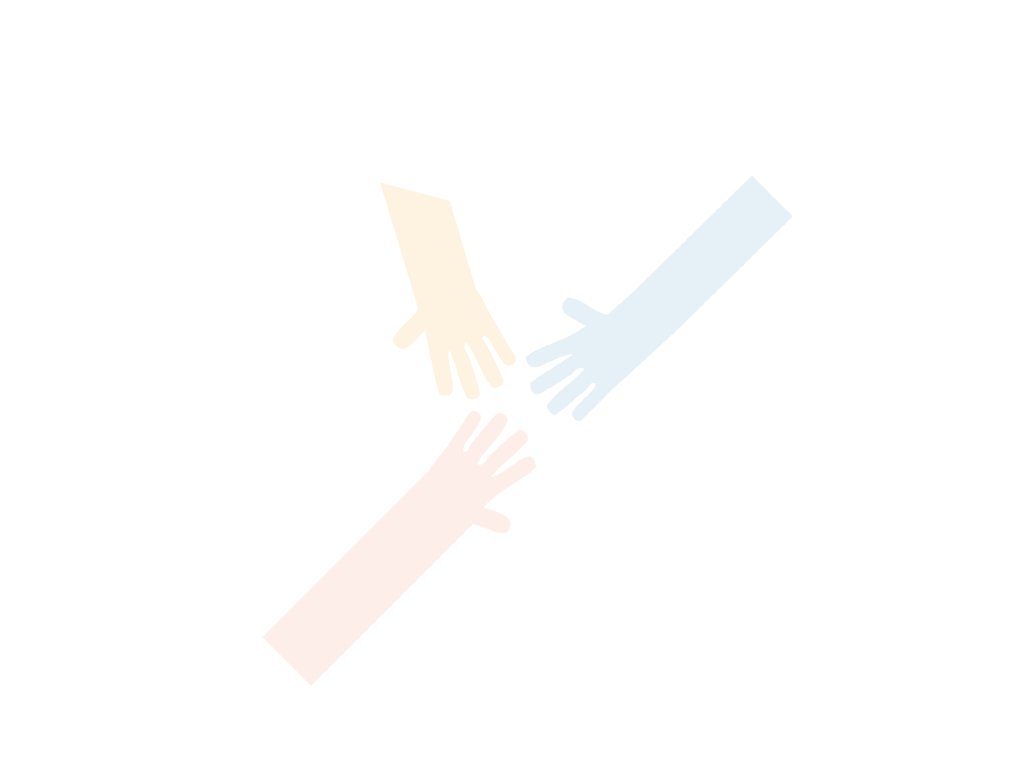 EFEY at a Glance
Vision: 
An engaged youth contributing to a democratic and prosperous society
 
Mission:
Support  youth to develop into self-confident and responsible citizens
by inspiring them to embrace the key values of a healthy society -  family, respect, dignity, honesty, trust, tolerance  - and to engage in the democracy building process.

Project areas:
Education and skills
Community involvement
Human rights
Arts and culture
Environment
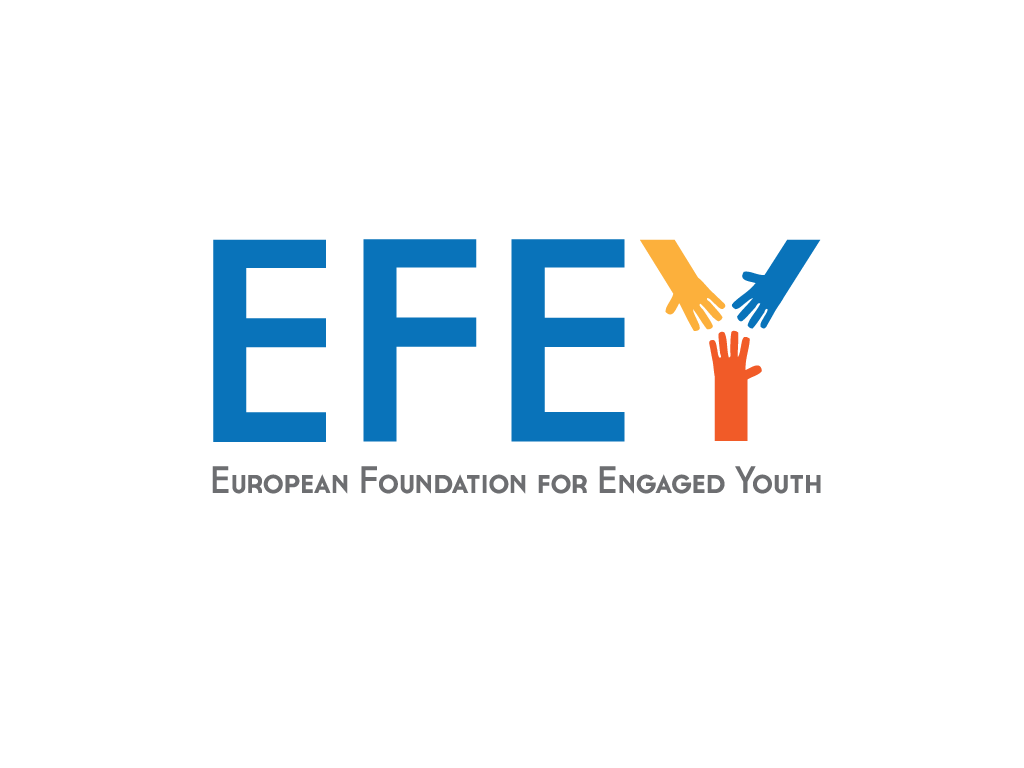 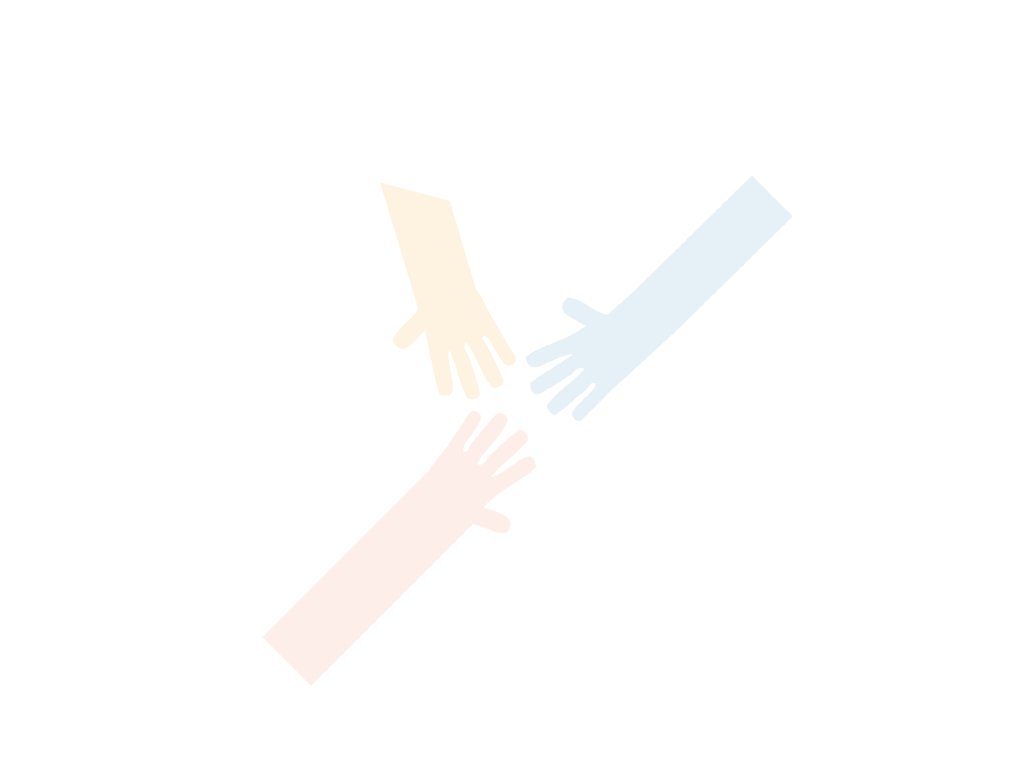 From Corporate Profitability 
To Corporate Sustainability
To
Sustainable business
Integration in the business’ activities, purposes, strategy,  vision, culture...
To
Investments in  community
Strategic partnerships initiated by the company or by other stakeholders
To
Community relations
Strategic donations linked to the business’ interest
To
Philanthropy
Massive donations directed to charitable organizations on request
From
Focusing on  profit
The company exists solely for the profit
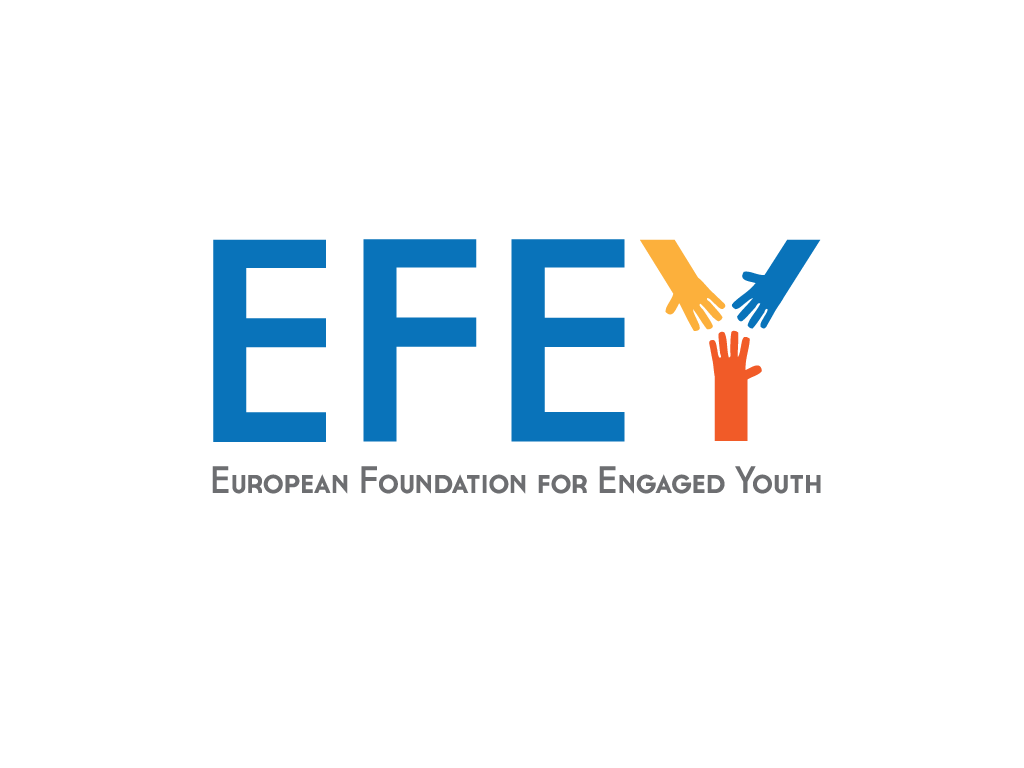 Source: United Nations for Industrial Development (UNIDO)
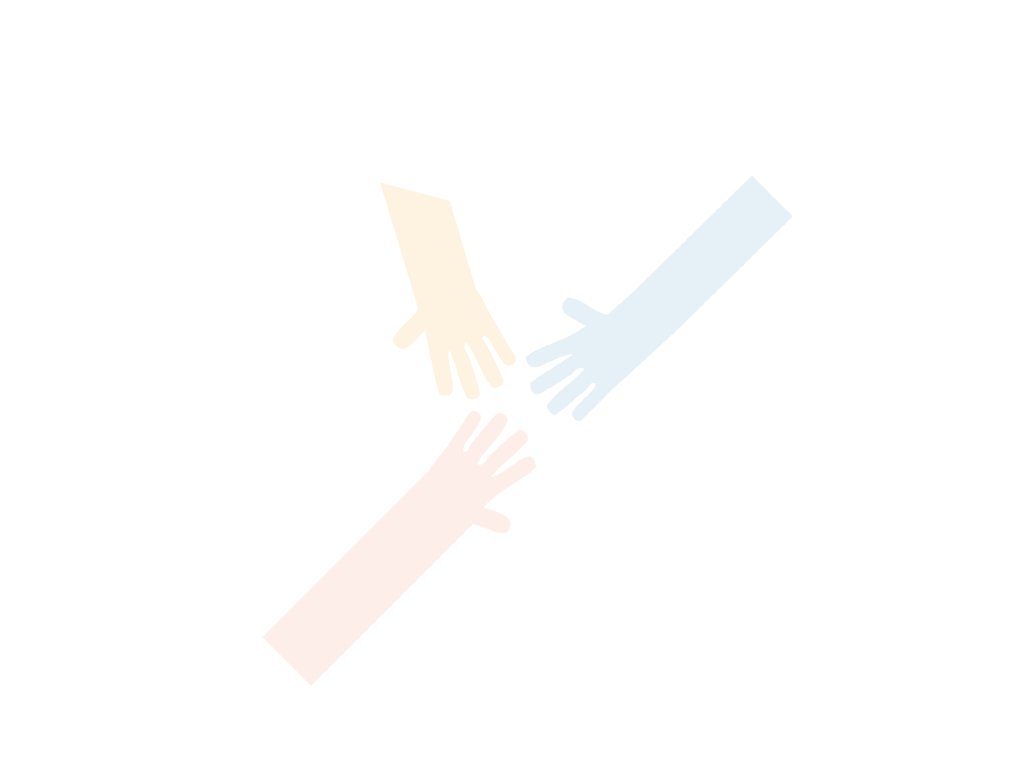 Why Corporate Sustainability
License to operate
Environmental regulations
Community rules & regulations
Attract investors
Corporate governance standards
Attract and retain talented employees
Increase customers’ loyalty

Corporate Sustainability is a business approach  that creates long-term shareholder value by embracing opportunities and managing risks deriving from economic, environmental, and social developments.” – Dow Jones Sustainability Index
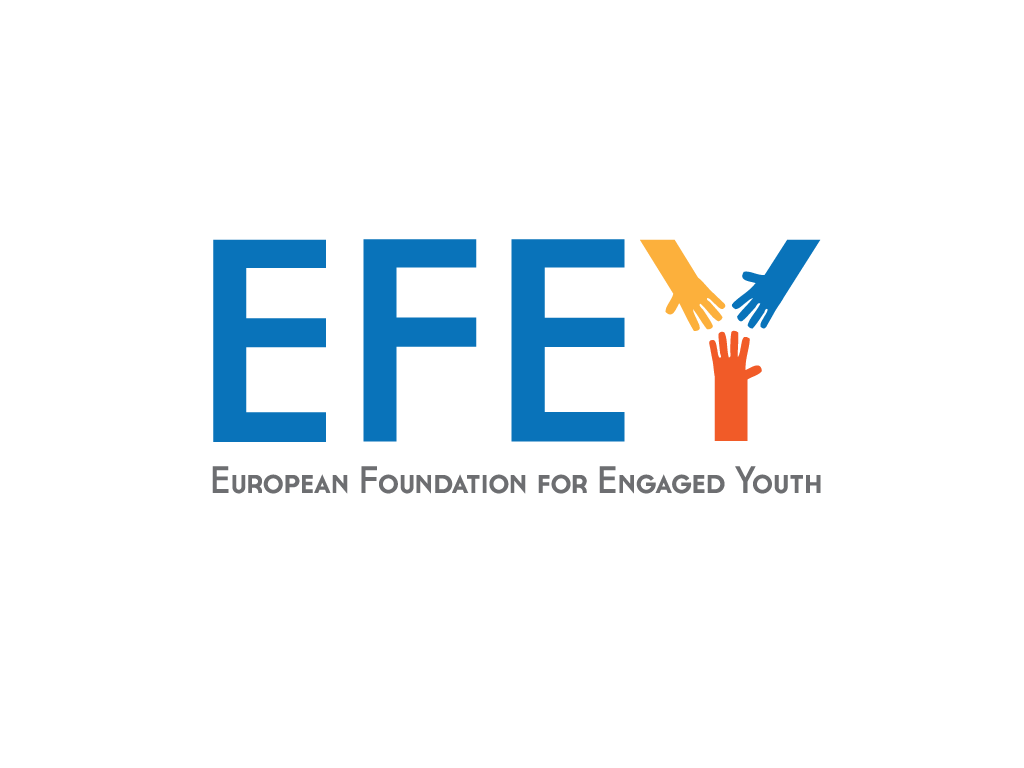 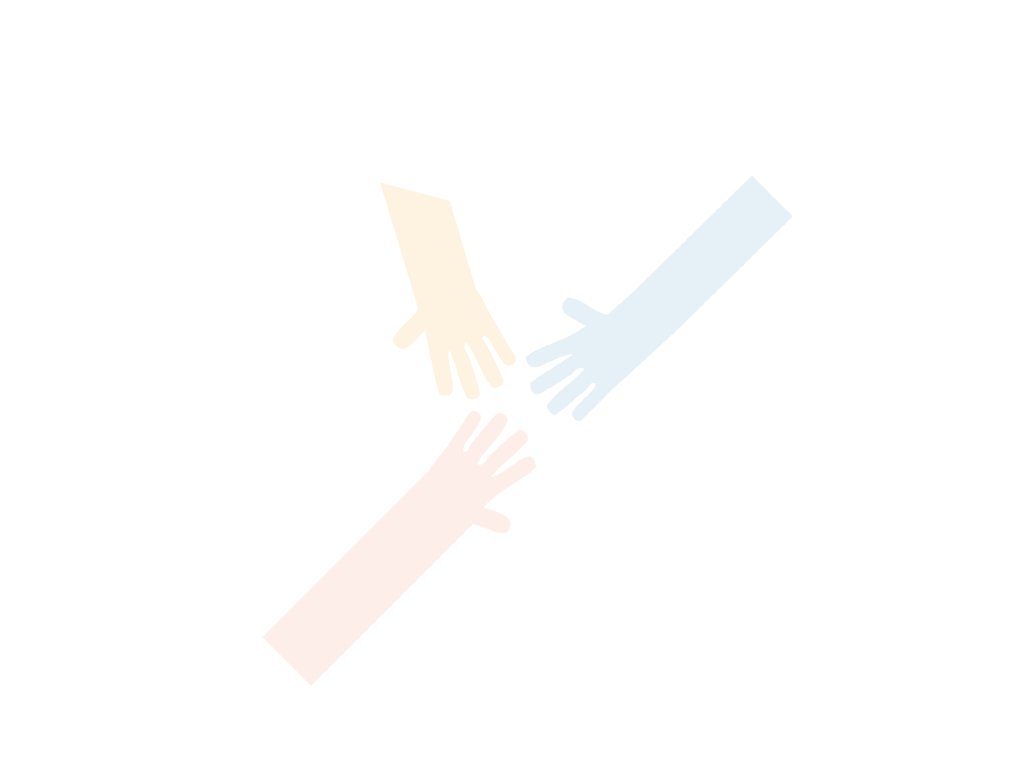 Corporate Sustainability:
The Investment Case
Dedicated market indexes for sustainability focused companies (Dow Jones Sustainability Index and the FTSE Good Indexes) 

Increased presence of dedicated investment funds on sustainability driven companies in Europe and worldwide

John Prestbo, president of Dow Jones Indexes:
Companies pursuing growth in the triple bottom line tend to display superior market performance with favourable risk-return profiles... Thus sustainability becomes a proxy for enlightened and disciplined management – which is just happens to be the most important factor that investors do and should consider in deciding where to buy a stock.

A study of 19 companies*) with a strong social responsibility footprint revealed that over 10 years ending 30 June 2006 they returned 1,026 percent for investors compared to 122 percent for the S&P 500 more, than a 8-to-1 ratio!**)
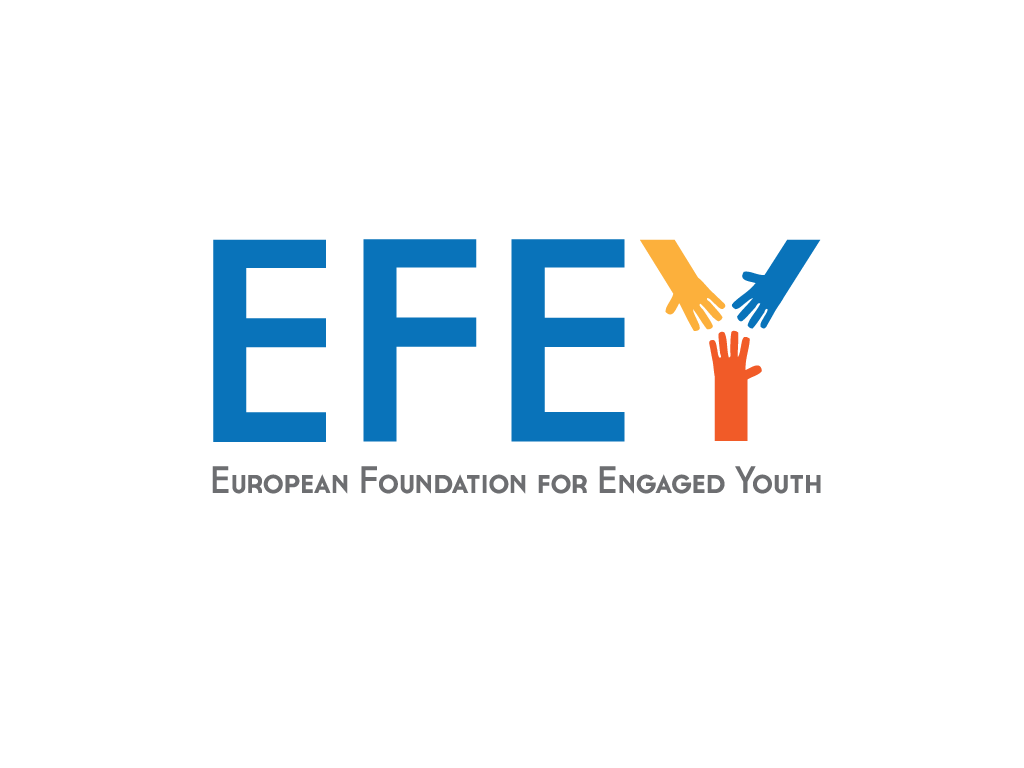 *) Amazon, BMW, CarMax, Caterpillar, Commerce Bank, Costco, eBay, Google, Harley-Davidson, Honda, JetBlue,
 Johnson & Johnson, Southwest, Starbucks, Timberland, Toyota, UPS, Whole Foods
**) Raj Sisodia, David B. Wolfe, Jag Sheth – Firms of Endearment, 2007, Wharton School Publishing
[Speaker Notes: Great companies sustain their superior performance over time for investors, but equally important for their employees, customers, suppliers, and society in general.

New Dow Jones Sustainability index for Koreea, etc….

When the Dow Jones Sustainability Indexes launched in 1999, many companies didn’t see the value in investing in sustainability programs. How times have changed. Today, companies recognize the importance of sustainability credentials for everything from customer loyalty to employee recruiting to public relations. More than ever, corporates realize that sustainability leadership is often associated with good management practices—and that ultimately, sustainability practices can make and save them money.]
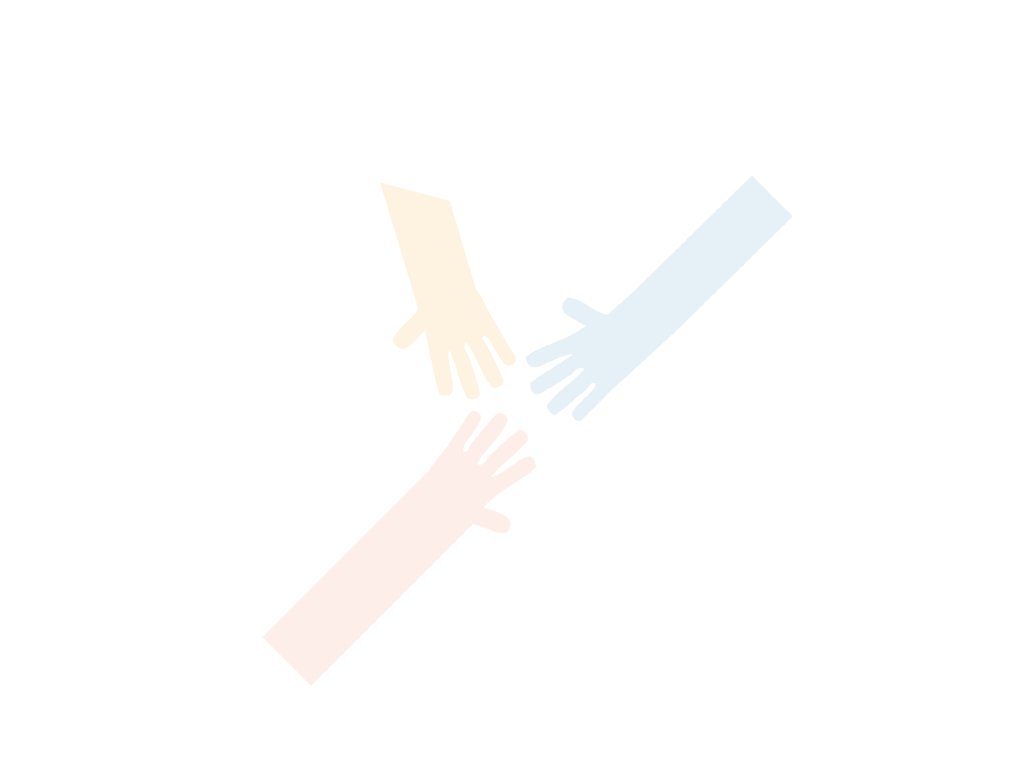 NGOs – Companies 
Evolving Relationship
NGO
Stakeholders
focus
NGO
Partnership
Activism
COMPANY
COMPANY
Shareholders
focus
2000 -2010s
1990s
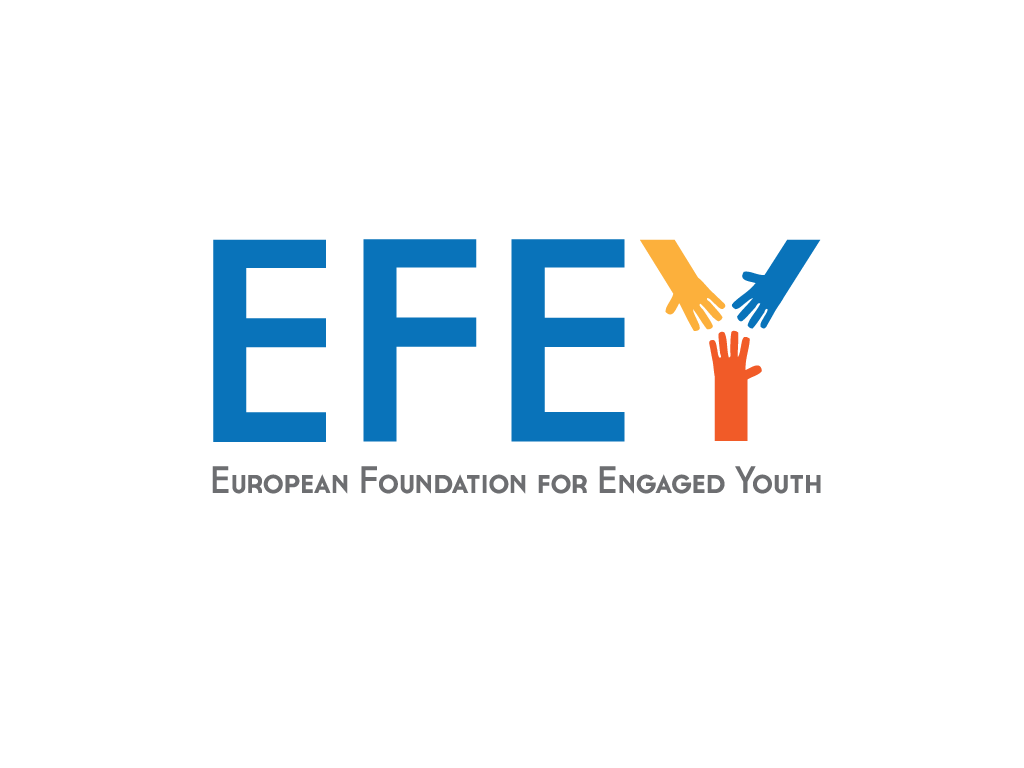 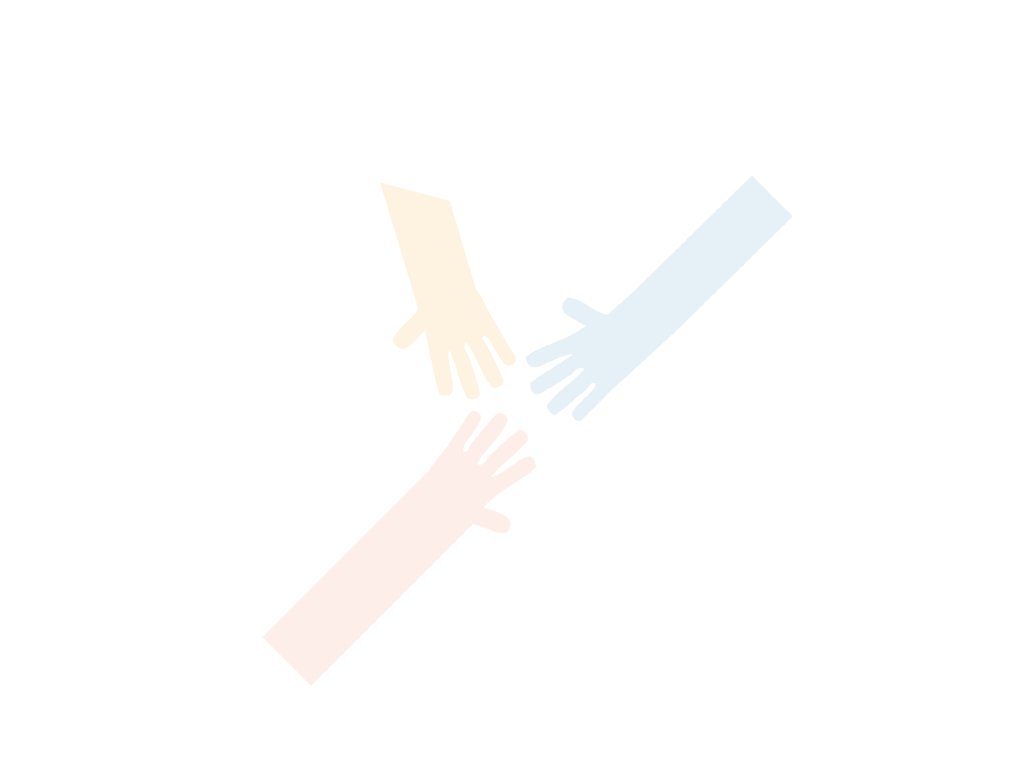 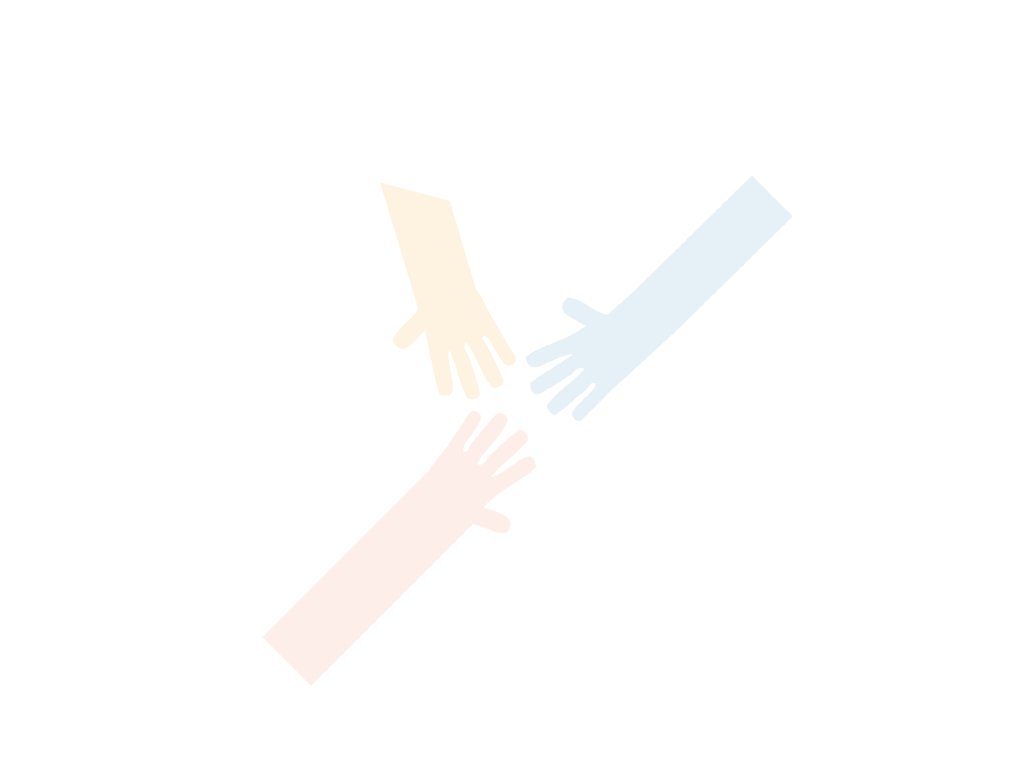 NGOs – Companies Partnership
Companies
NGOs
Financial resources
Need to concentrate on core business
Face various environmental, social concerns
Limited skills and competencies
Credibility and integrity
Closer to the communities needs
Expertise in addressing social and environmental issues
Lack financial resources
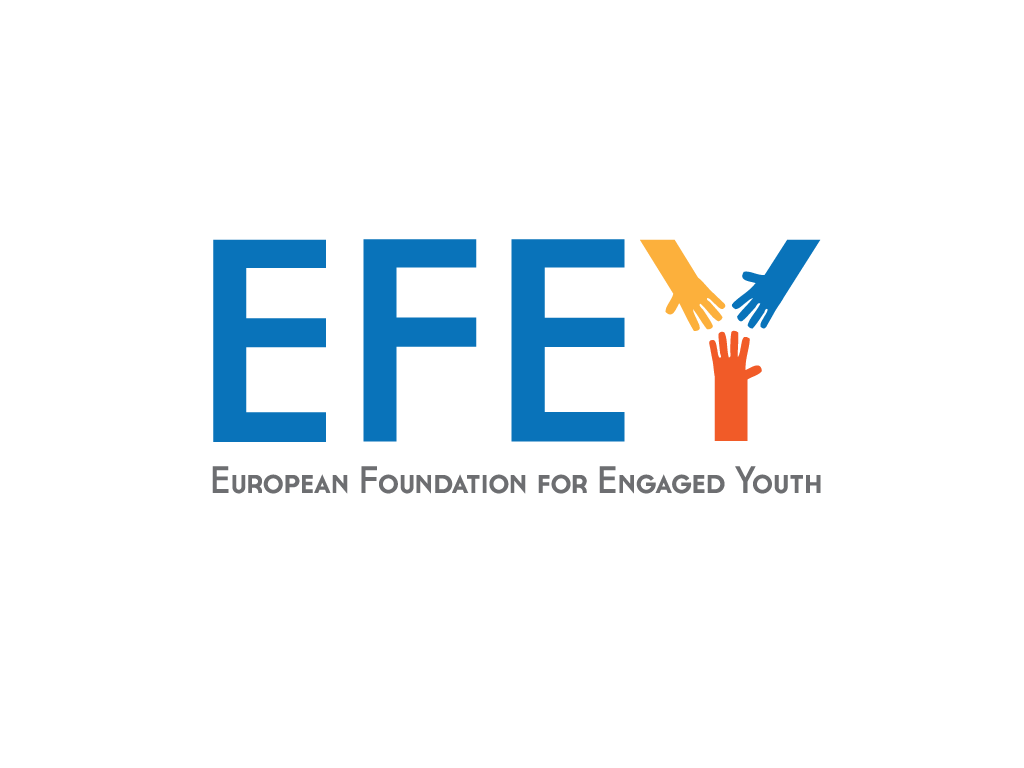 [Speaker Notes: Competitive advantage of NGOs in understanding “customer” needs]
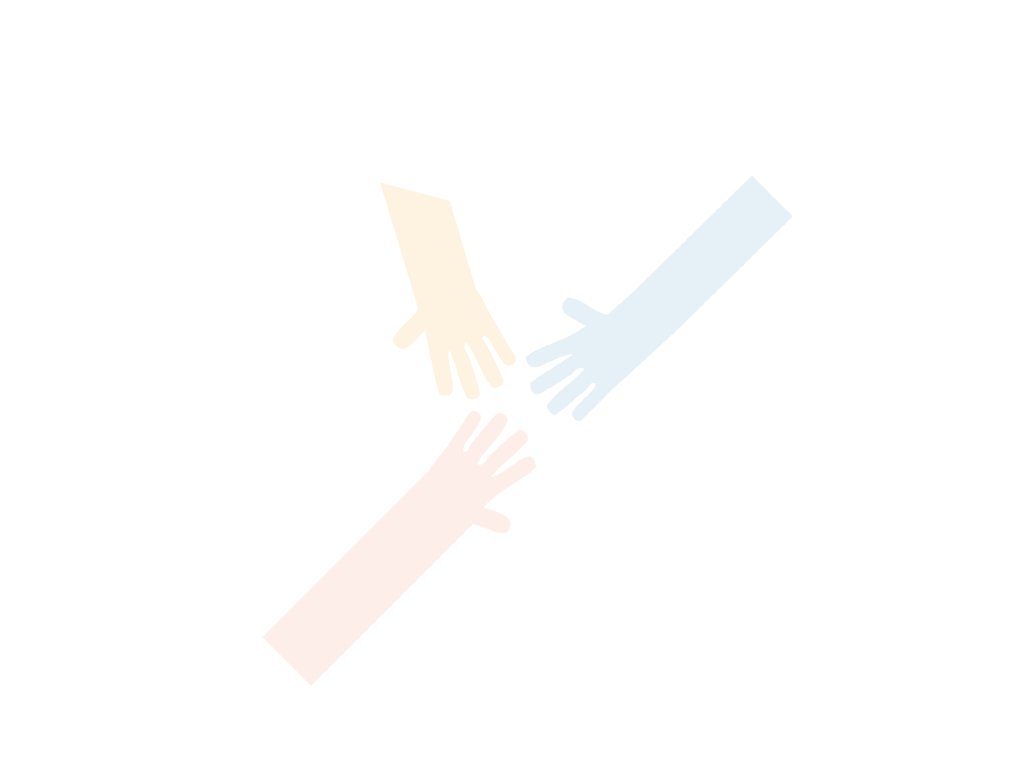 NGOs – Companies Partnership
Measuring the Impact
Community benefits best developed and monitored in collaboration with NGO partner

Business and community benefits need to be measured (input, output and impact):
Effects on the community (input, output and impact)
Business effects on employees, customers and other stakeholders

Community involvement should be measured with the same standards as other area of business (integrated in Balance Score Card)

Internal and external evaluation process 
Internal: performance indicators and perception measures (e.g. employee survey)
External benchmarking, social screening services, and NGO assessment
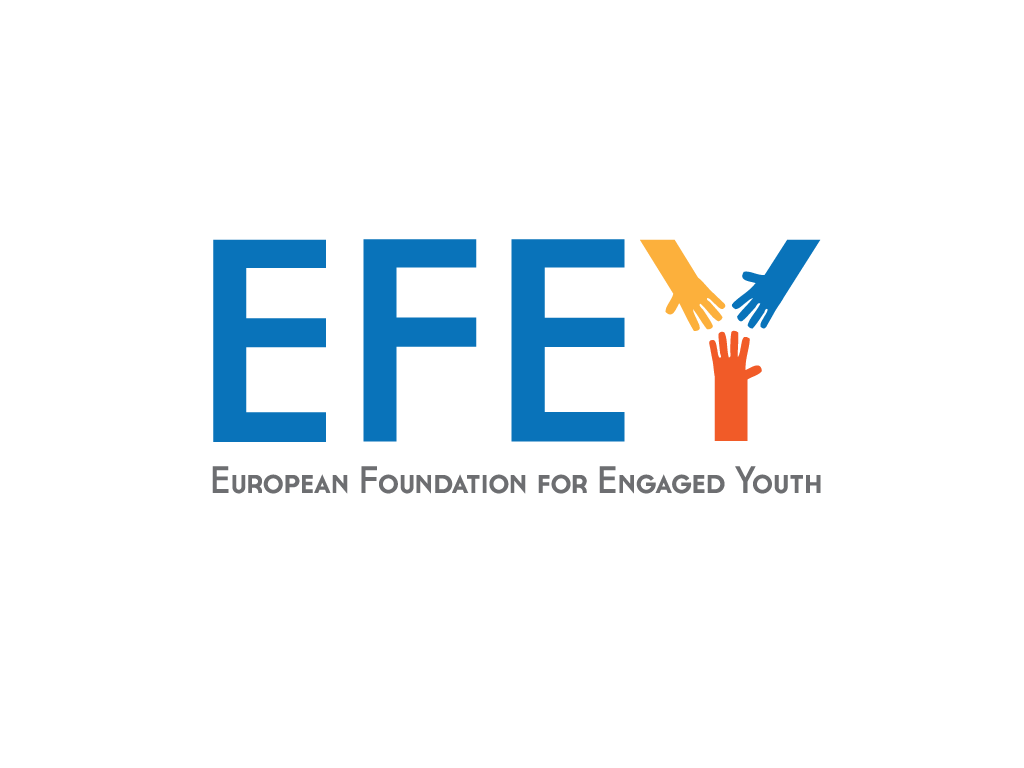 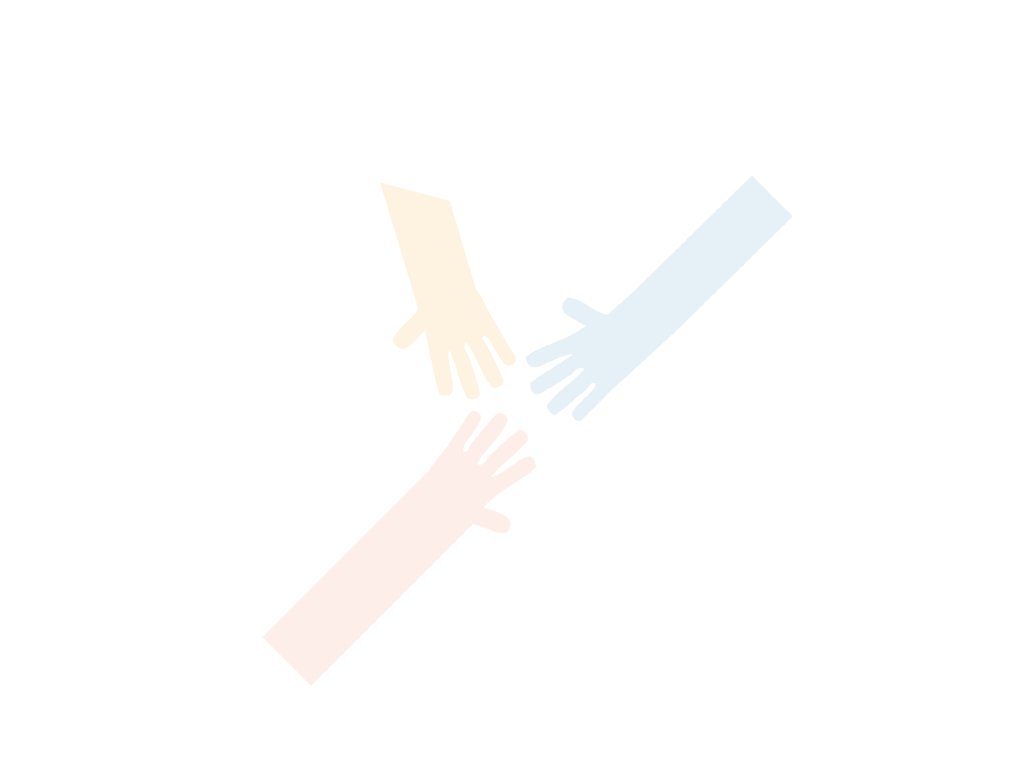 NGOs – Companies Partnership
A Virtuous Circle
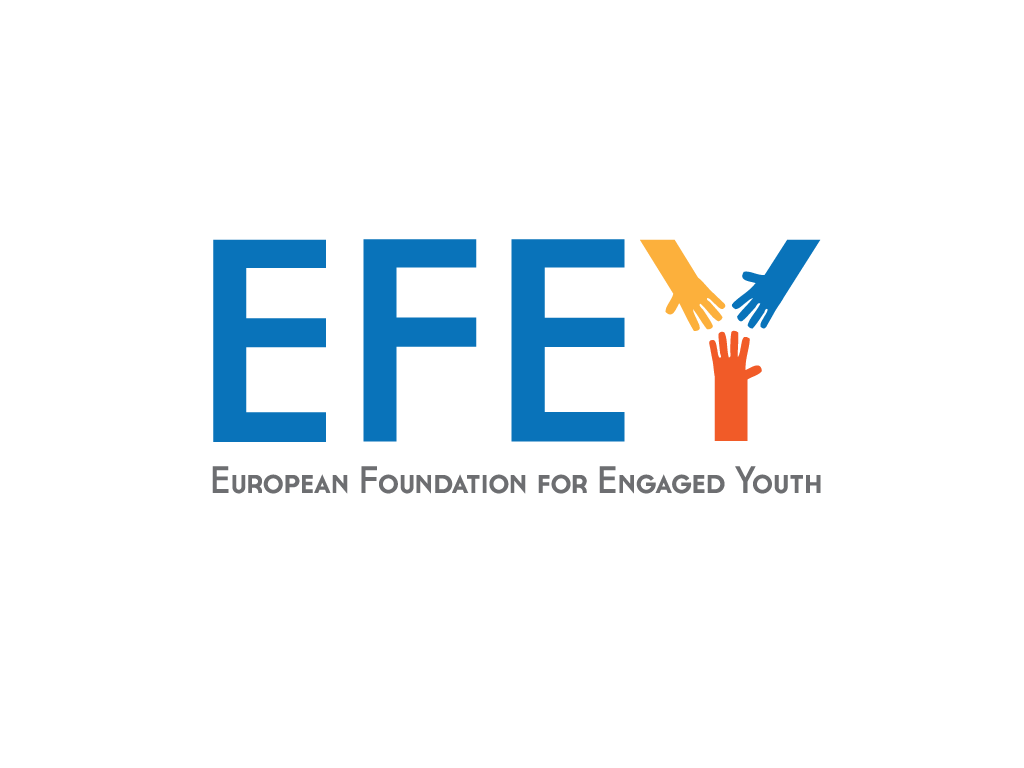 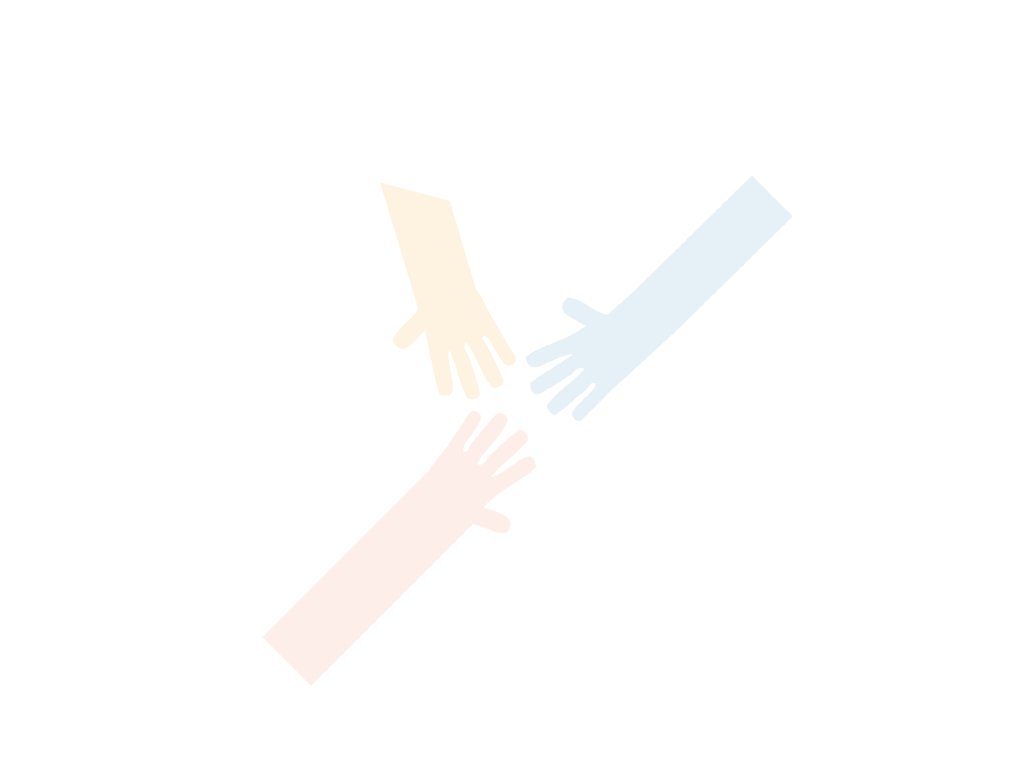 NGOs – Companies Partnership
Risks and constraints
Not all companies have fully embraced a sustainability approach
Environmental and social regulations have tightened
Companies need to observe all the regulations which give them the license to operate, while lowering the costs
NGOs need to preserve their integrity and credibility, as their main asset
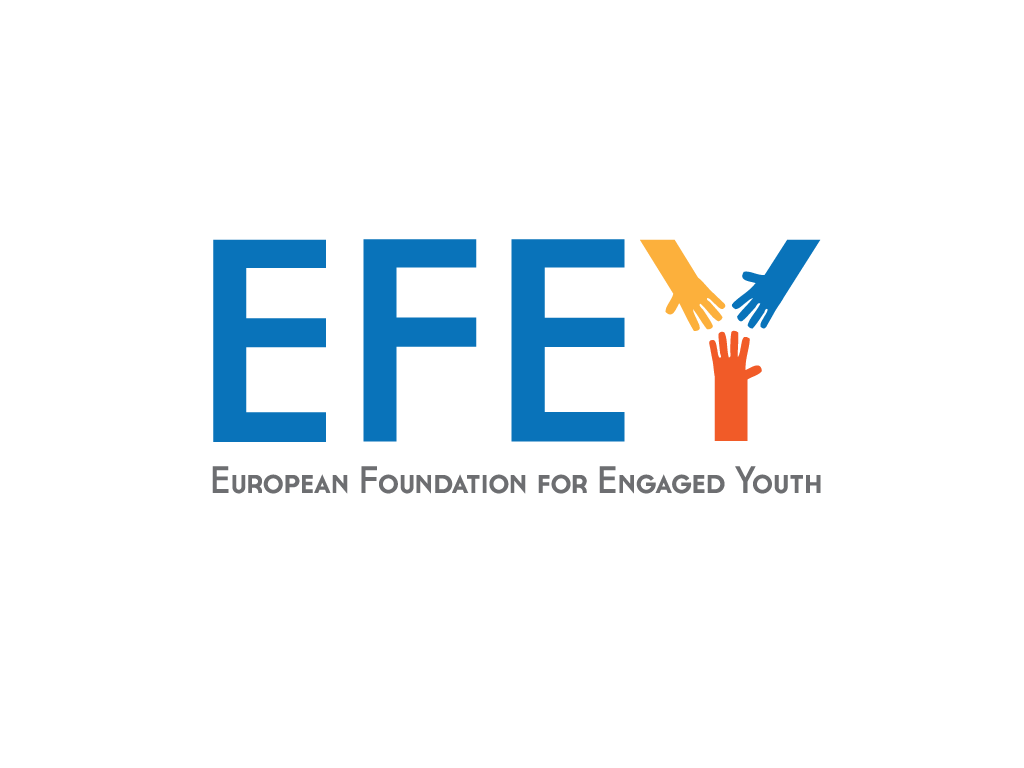 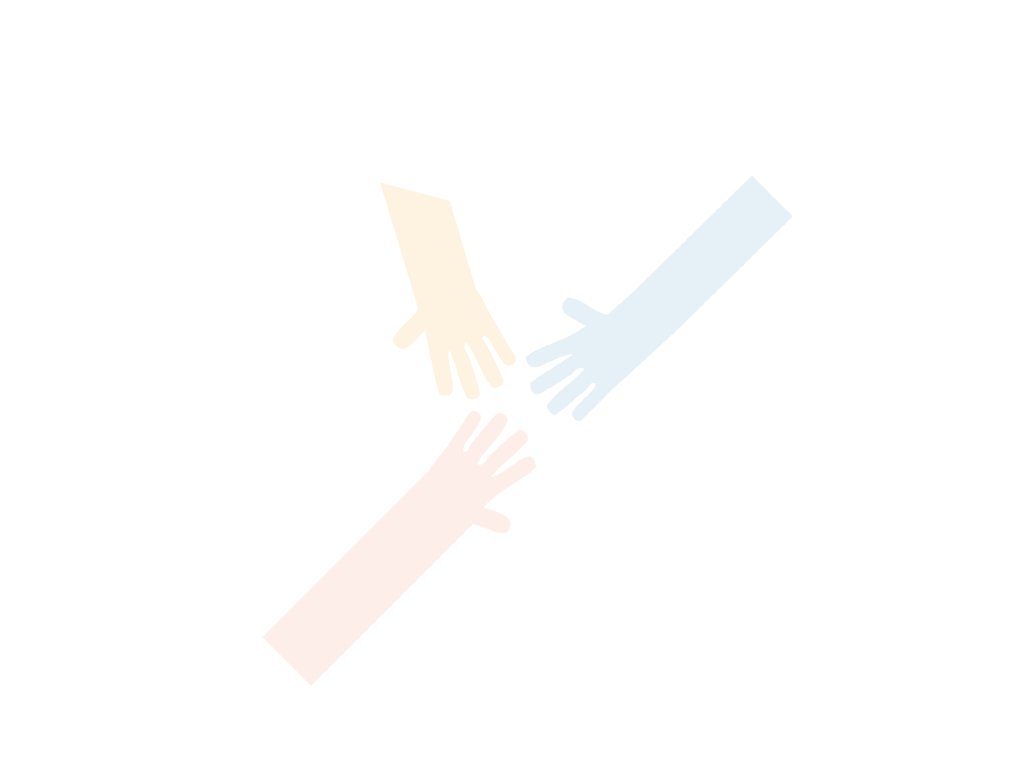 NGOs – Companies Partnership
The Role of Academic Research
Academic research plays a critical role in analyzing the partnership between companies and NGOs in community involvement 
Critical success factors for high impact
Relevant performance indicators for both companies and NGOs
Best practice inventory and transfer
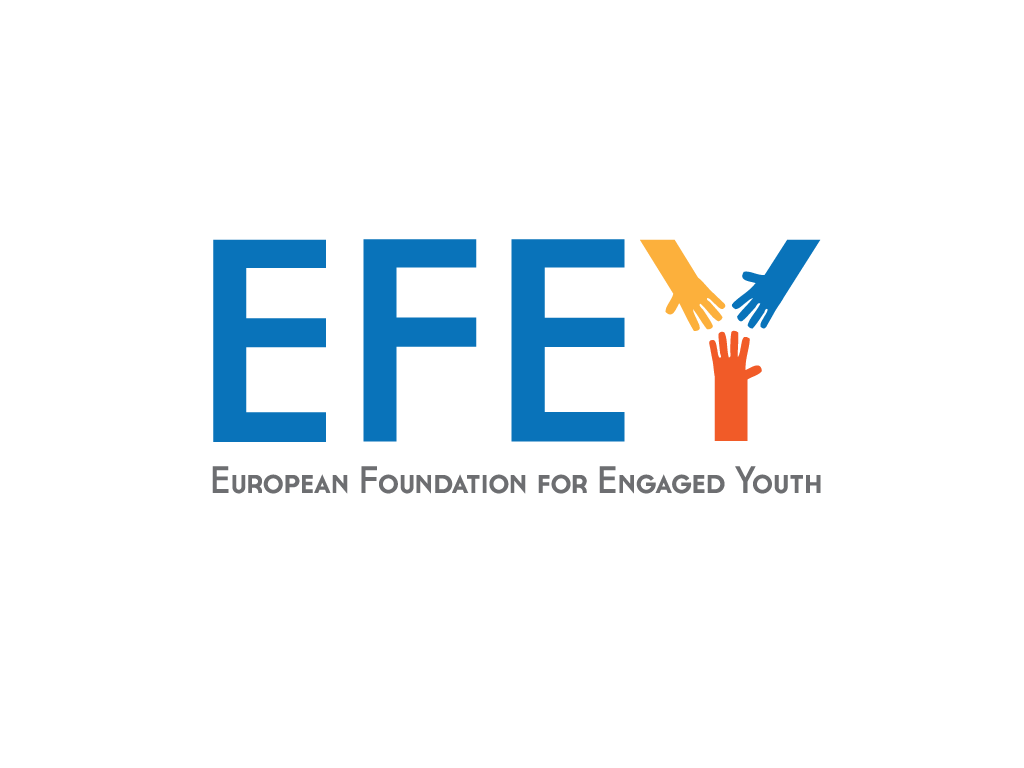 Thank you!
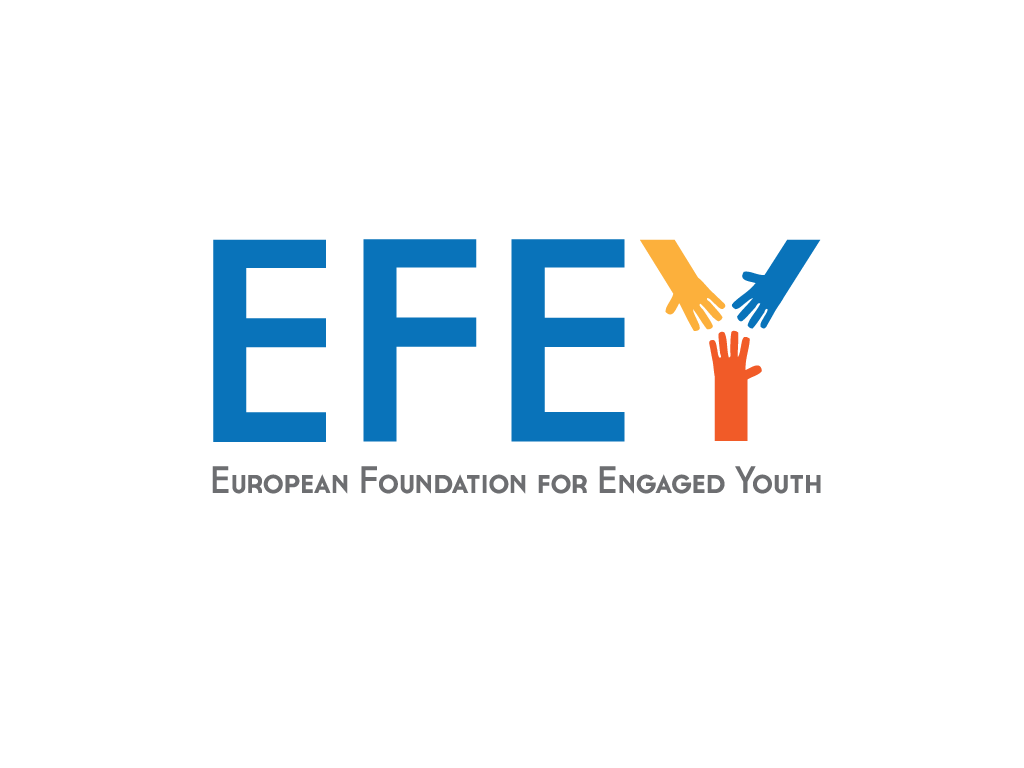